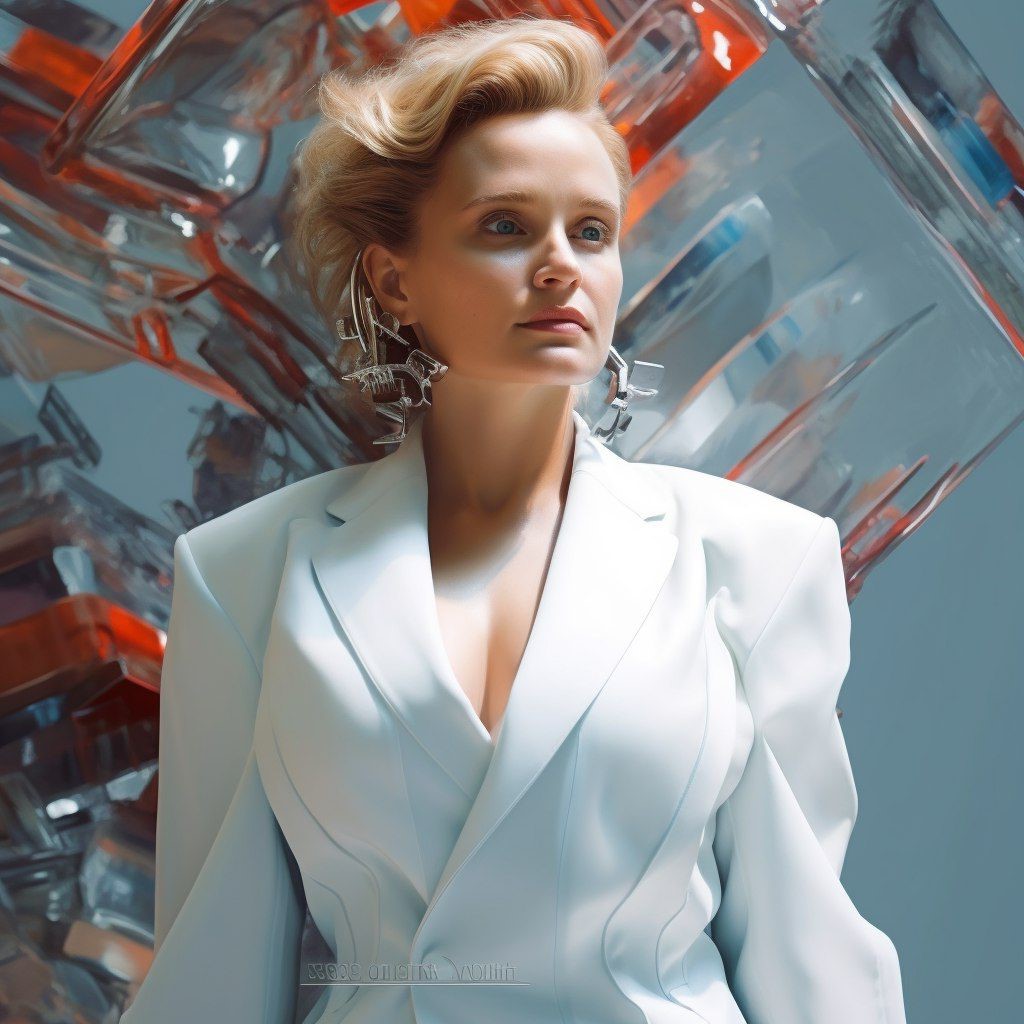 Larissa bogdanova
CEO IBC HUMAN RESOURCES RECRUITING AGENCY
Operates in Russia since 1996 www.ibchr.ru

PRESIDENT OF ASSOCIATION OF RECRUITING AGENCIES (ARA) www.arau.su
www.arau.su
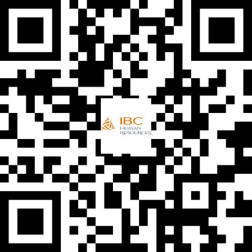 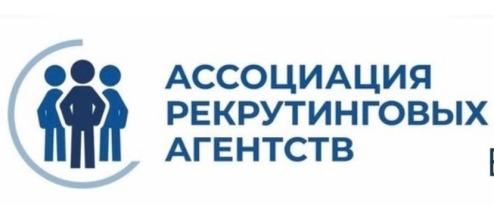 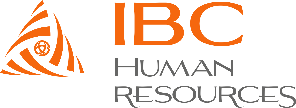 The global workforce gap by 2030
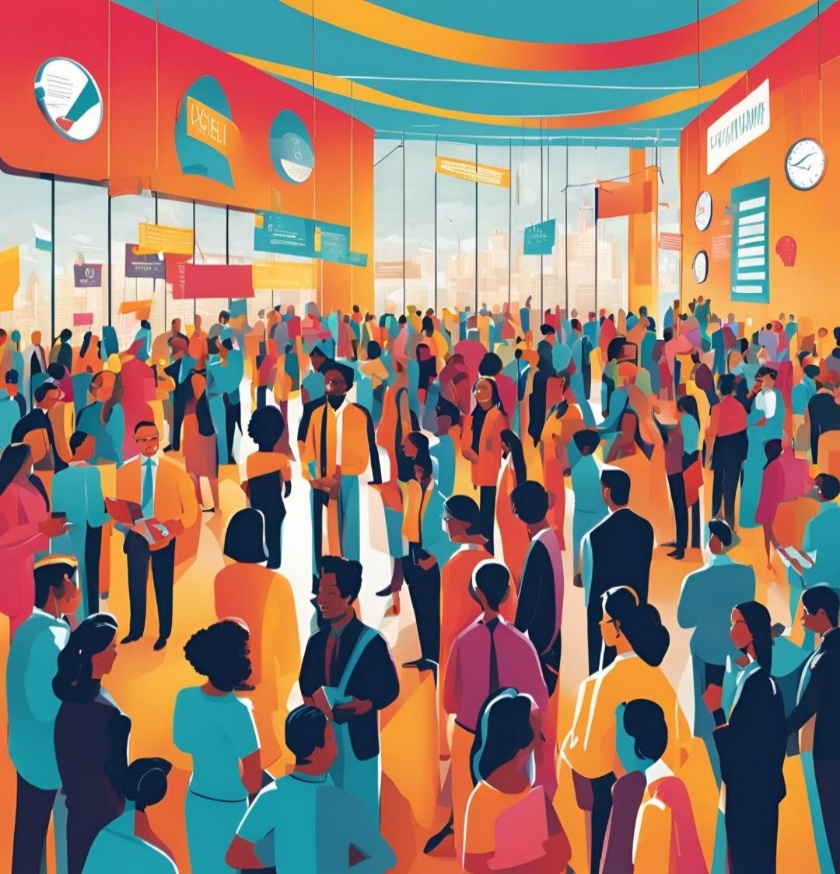 Shortage of Skilled Workers - 85.2 mln.
Shortage in Technology - 4.3 mln. specialists worldwide 
Shortage of Healthcare Workers - 15 mln. doctors, nurses
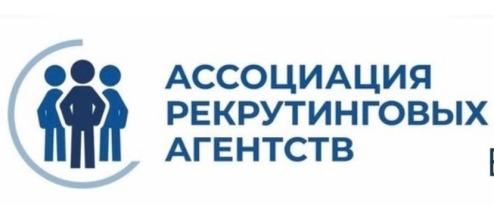 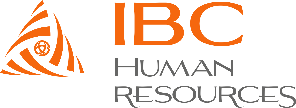 The global workforce gap by 2030
Shortage of Workers in Industry and Manufacturing - 2.1 mln.
Global Teacher Shortage - over 69 mln. new teachers.
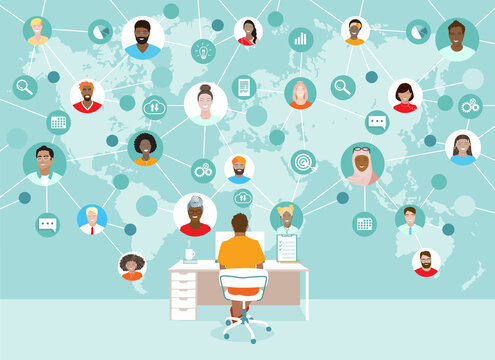 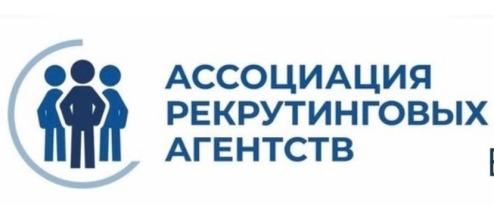 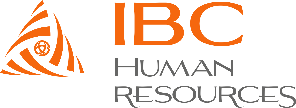 The workforce shortage worldwide
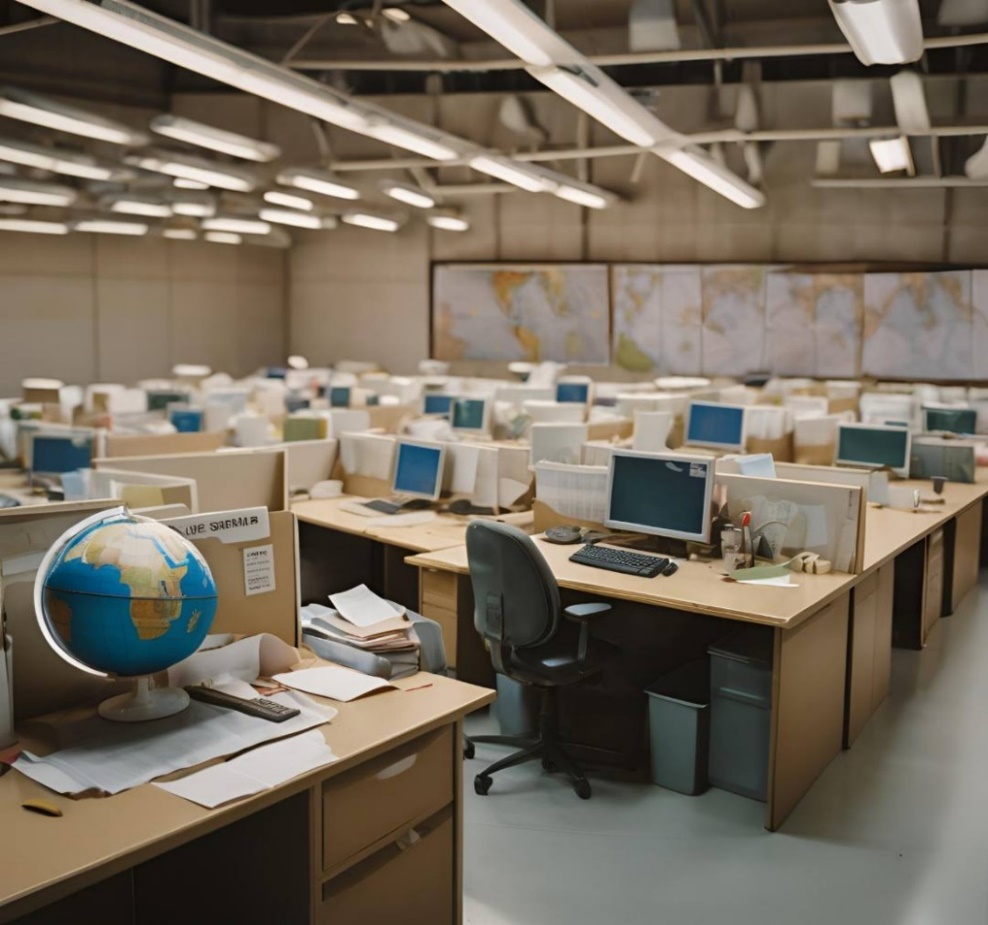 In the USA –  6.5 million by 2030
In Europe – 2 million by 2030
In Russia – 4 million people
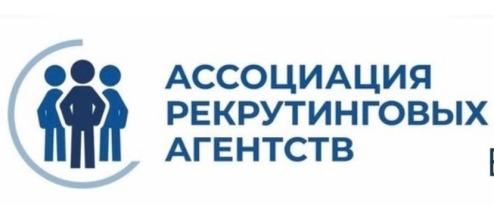 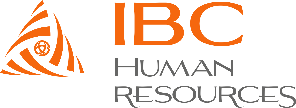 From 2025 to 2030 Top 9 of the most promising fields are
1. Artificial Intelligence and Machine Learning Specialists.
2. Data Analysts and Data Scientists.
3. Cybersecurity Specialists.
4. Biotechnology and Genetics Experts.
5. VR/AR Developers and Virtual Reality Specialists.
6. Environmental and Sustainability Specialists.
7. Robotics and Automation Engineers.
8. Healthcare Professionals (Telemedicine and Digital Health).
9. Online Education Instructors and Mentors.
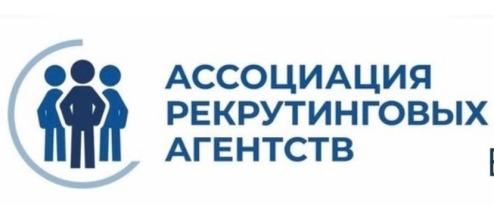 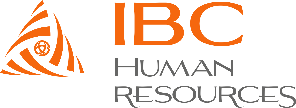 Building a career as a recent graduate is a vital process
Six recommendations to succeed in careers:
1. Gain Experience through Internships and Volunteering.
2. Continuously Develop Your Skills:
Soft skills. Communication. Teamwork. Time management. And problem-solving skills will help you succeed in any job.
3. Build a Professional Network.
4. Create and Develop Your Personal Brand.
5. Learn from Mentors. Find a mentor. 
6. Keep Updating Your Knowledge and Learning New Things.
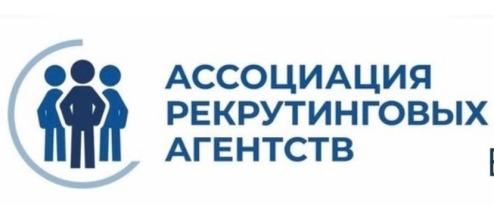 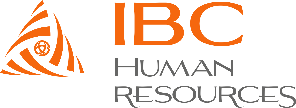 CONTACT US TODAY
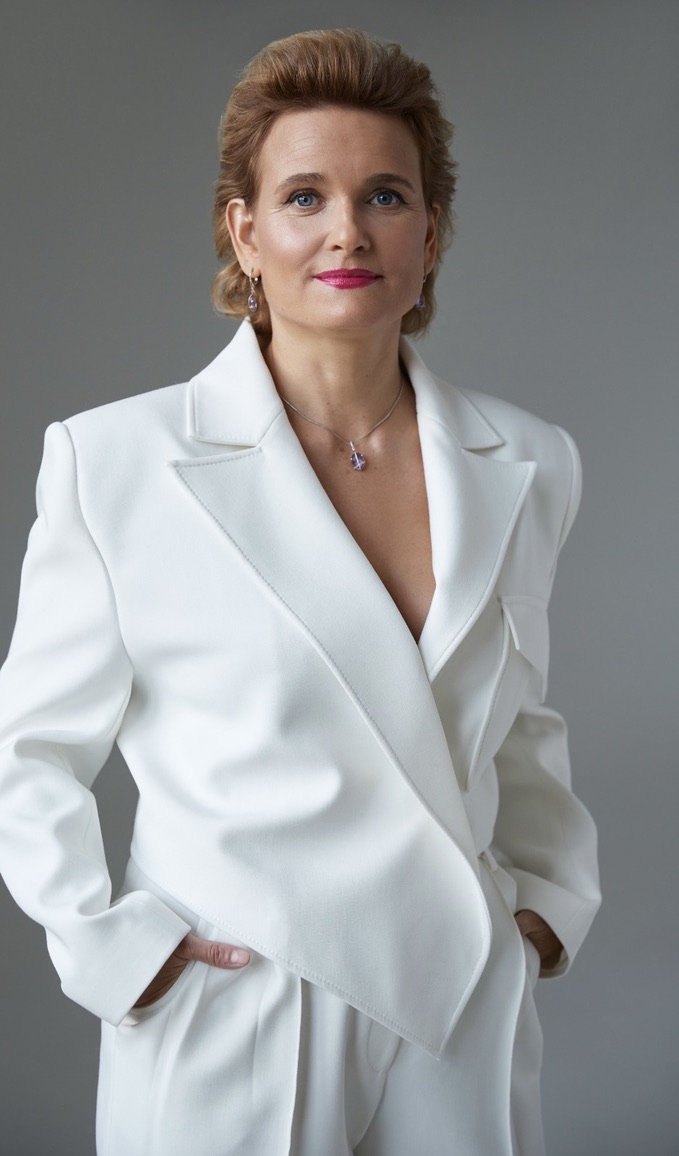 8 800 707 5580
hr@ibc.ru

CEO LARISSA BOGDANOVA
www.ibchr1.ru
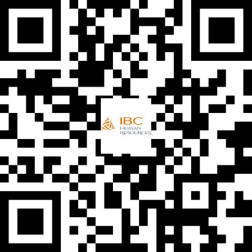 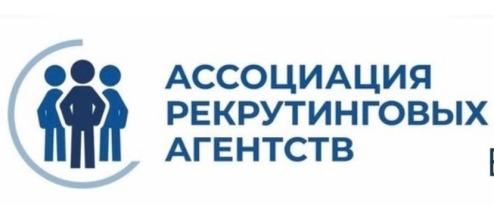 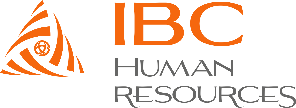